The scent of jasmine 
- VOCABULARY
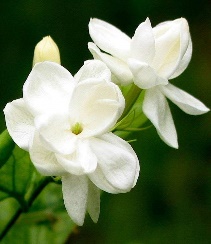 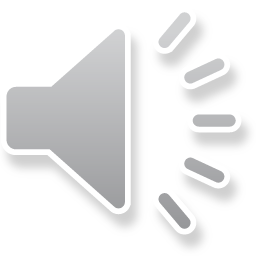 smell
fragrance
perfume
SCENT
odor
nose
aroma
Student’s book, page 54
The scent of jasmine
-VOCABULARY
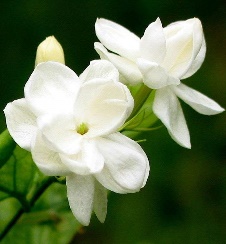 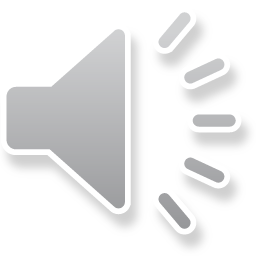 detailed
VIVID
bright
clear
realistic
Student’s book, page 54
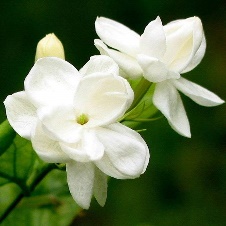 The scent of jasmine
-VOCABULARY
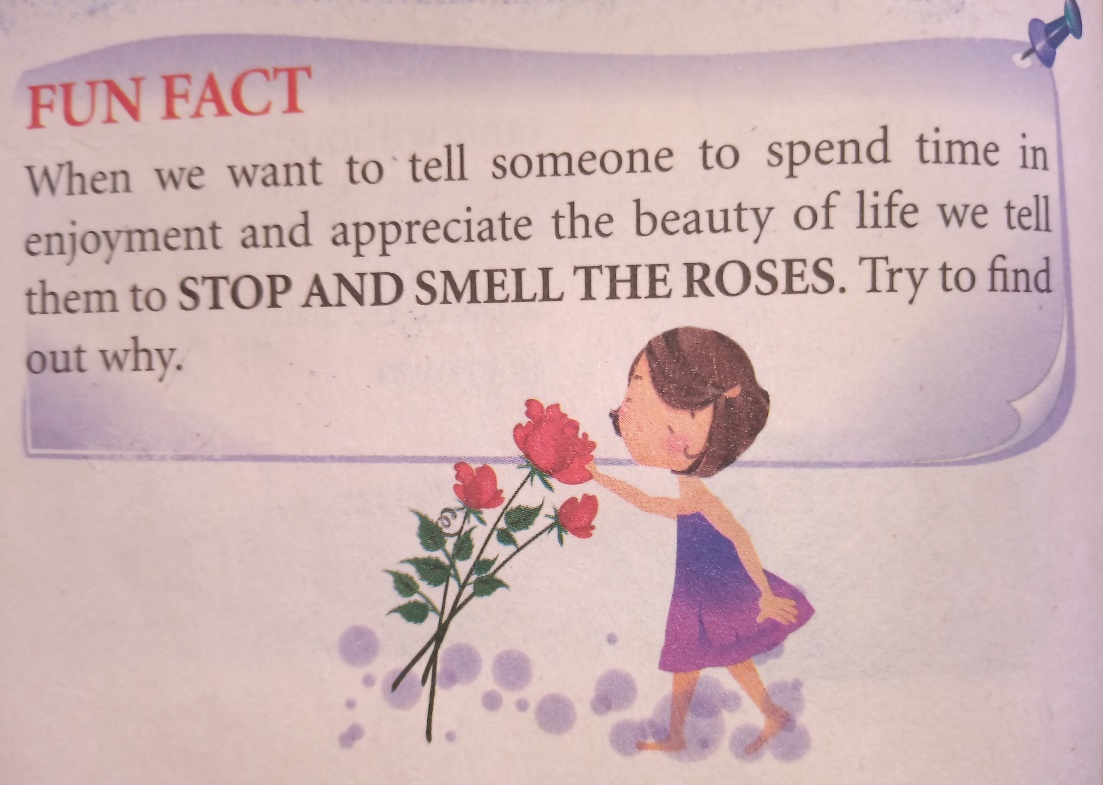 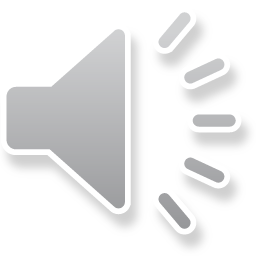 Stop and smell the roses is a common English expression that can be used as friendly advice to someone who may be working too much or too hard.
Student’s book, page 56
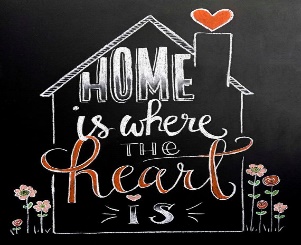 Home is where the heart is
-VOCABULARY
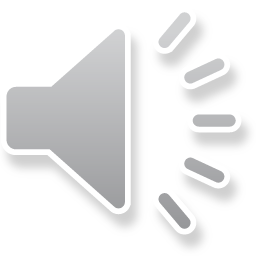 glad
JOVIAL
cheerful
happy
merry
Student’s book, page 57
Home is where the heart is
-VOCABULARY
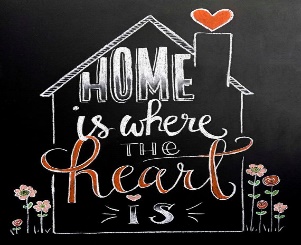 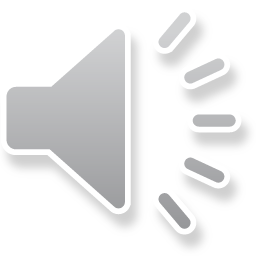 open
ESTABLISH
launch
found
set up
Student’s book, page 57
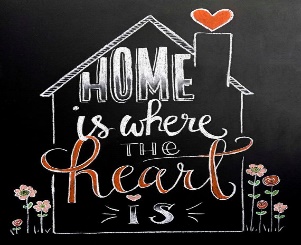 Home is where the heart is
-VOCABULARY
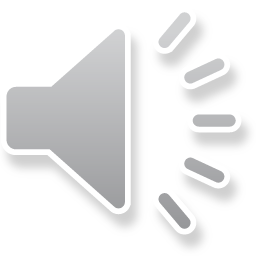 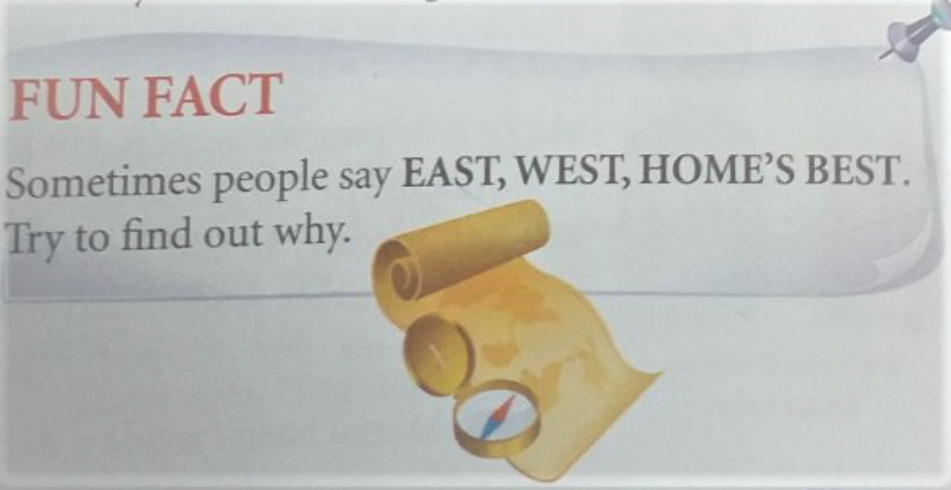 Home is the best or most ideal place to be, regardless of its physical location.
Student’s book, page 59
Home is where the heart is
Listening, page 59
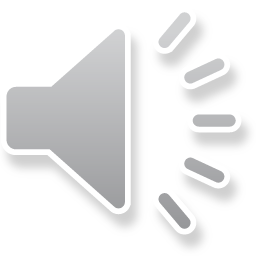 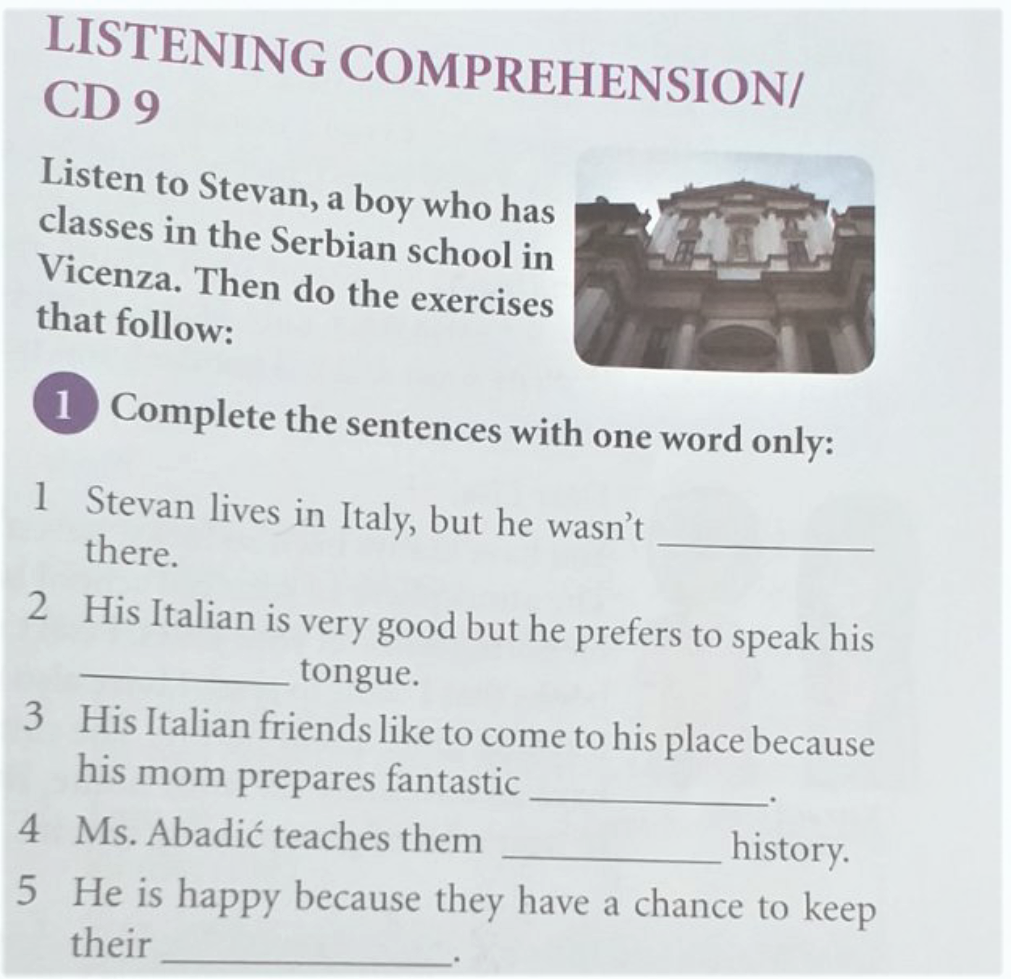 born
mother
dishes
Serbian
tradition
Home is where the heart is
Listening, page 59, exercise 2 for homework
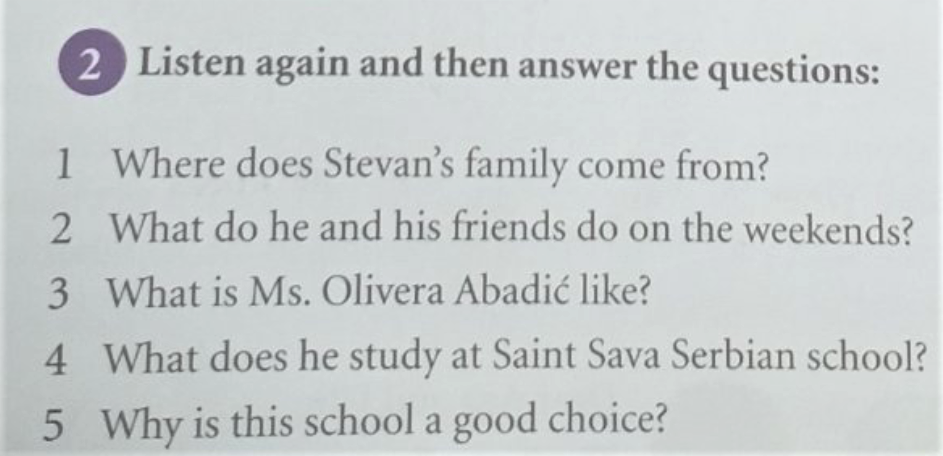 Home is where the heart is
SPEAKING
PAIR/GROUP WORK

Imagine you are visiting Serbian students born in Italy. Talk to them about a famous Serbian writer or some event from Serbian history. 

*Use eNastava, Viber, cell phone record your dialog and send it to your teacher.
Student’s book, page 59
HOMEWORK
LISTENING COMPREHENSION: Exercise 2: answer the questions and send them to your teacher. Student’s book, page 59 
DIALOG - PAIRS/GROUPS: record a dialog and send it to your teacher. Student’s book, page 59


Useful sites/media:
enastava.skolers.org, Viber, Cell phone
https://www.thefreedictionary.com